SECRETARIA ACADÉMICA
COORDINACIÓN DE EXTENSIÓN
UNIDAD DE SERVICIO SOCIAL
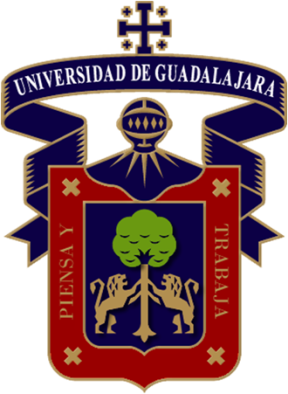 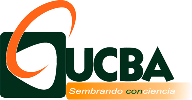 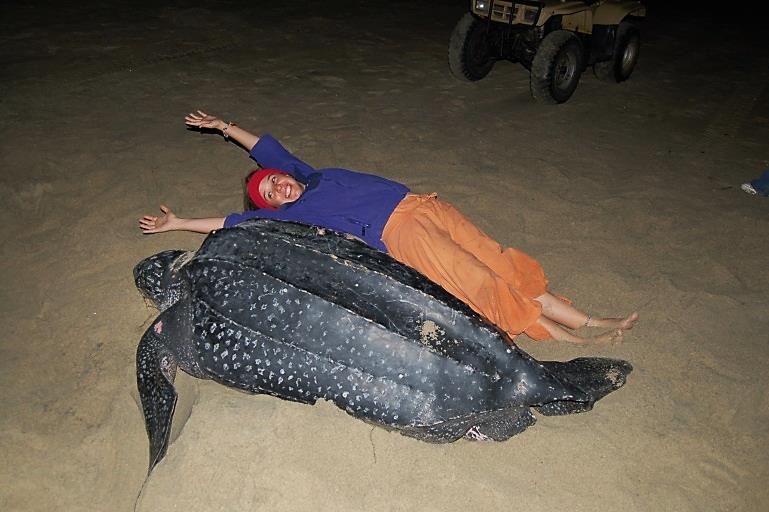 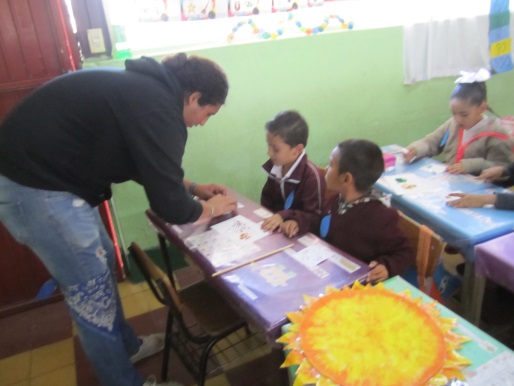 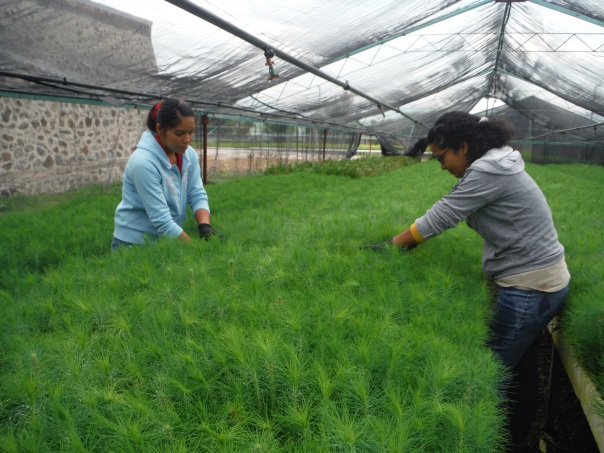 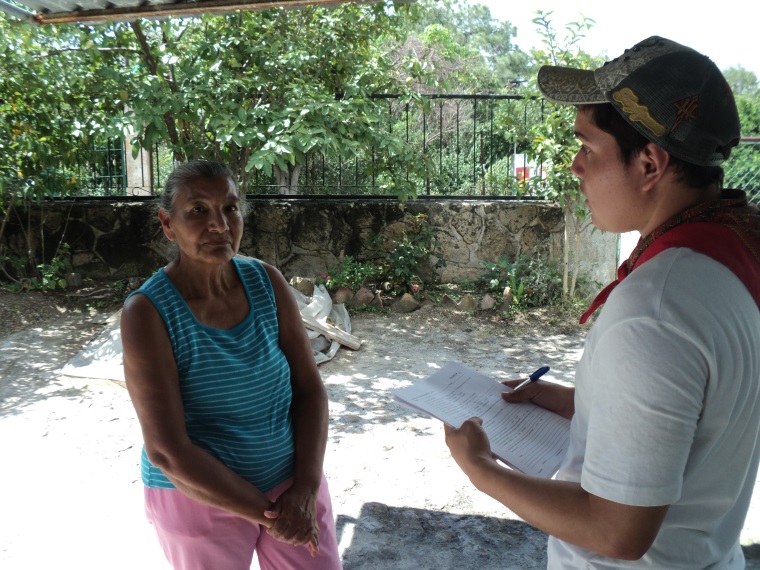 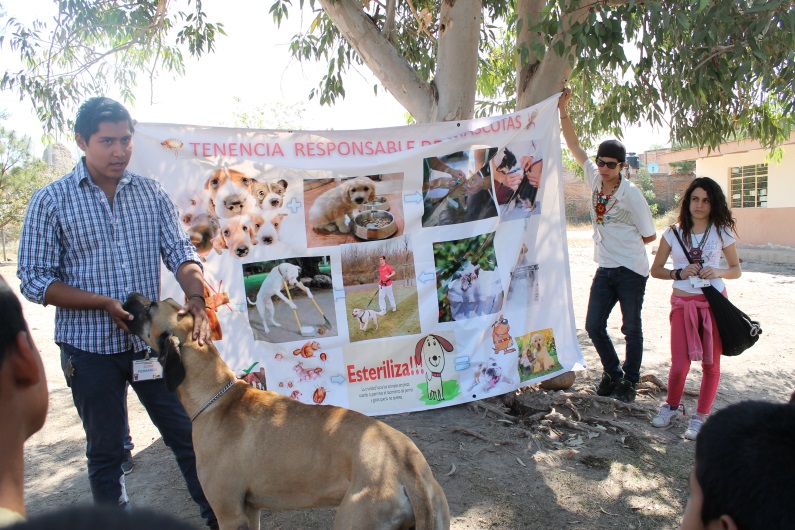 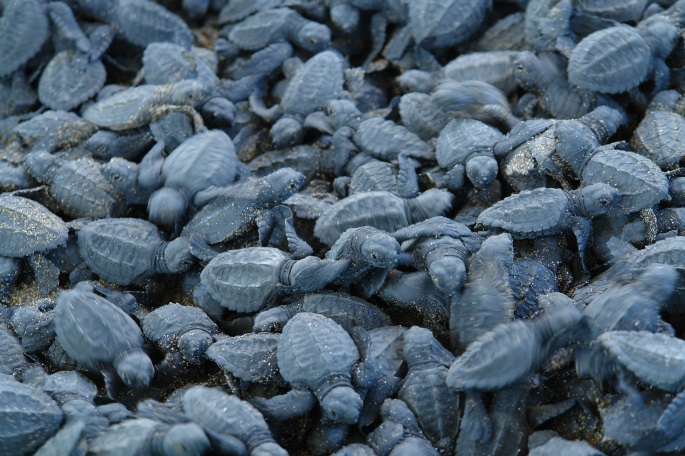 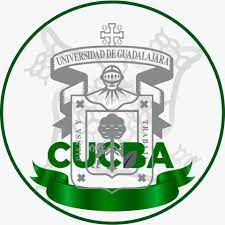 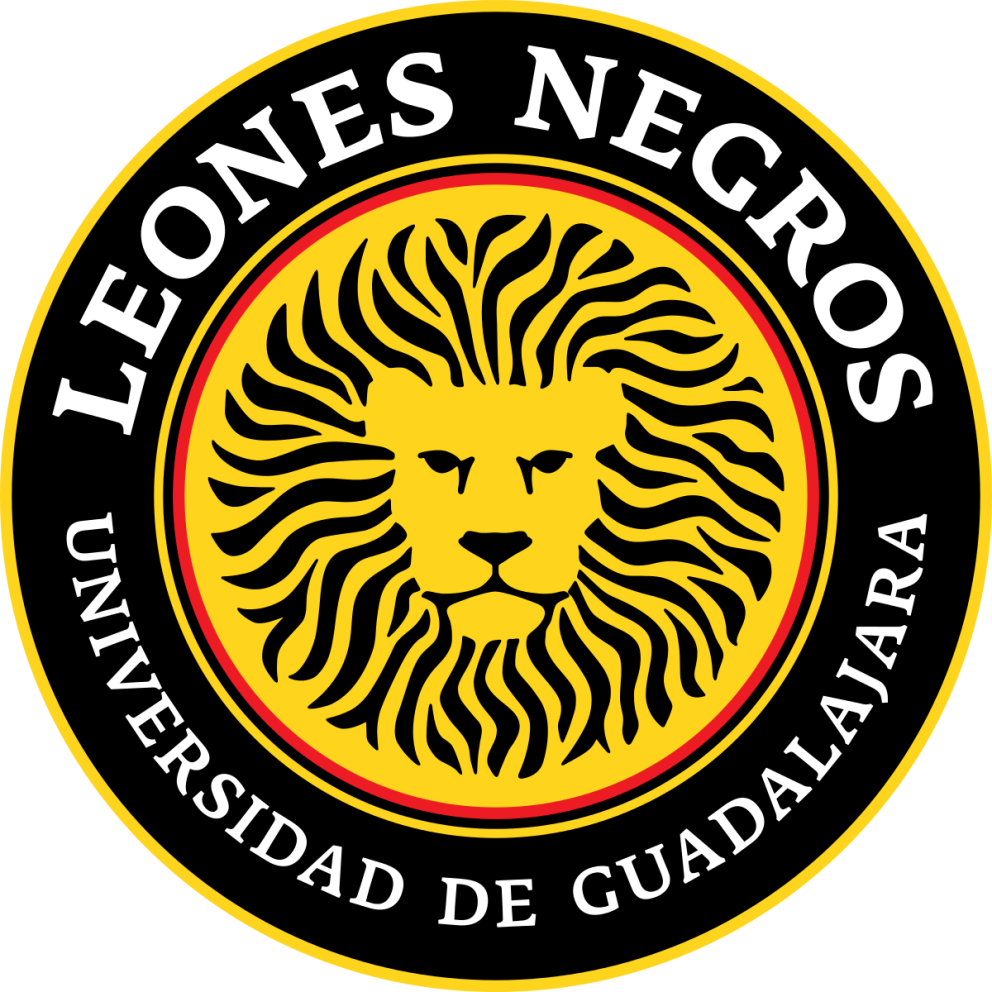 REGISTRO DE TRÁMITE EN SIIAU
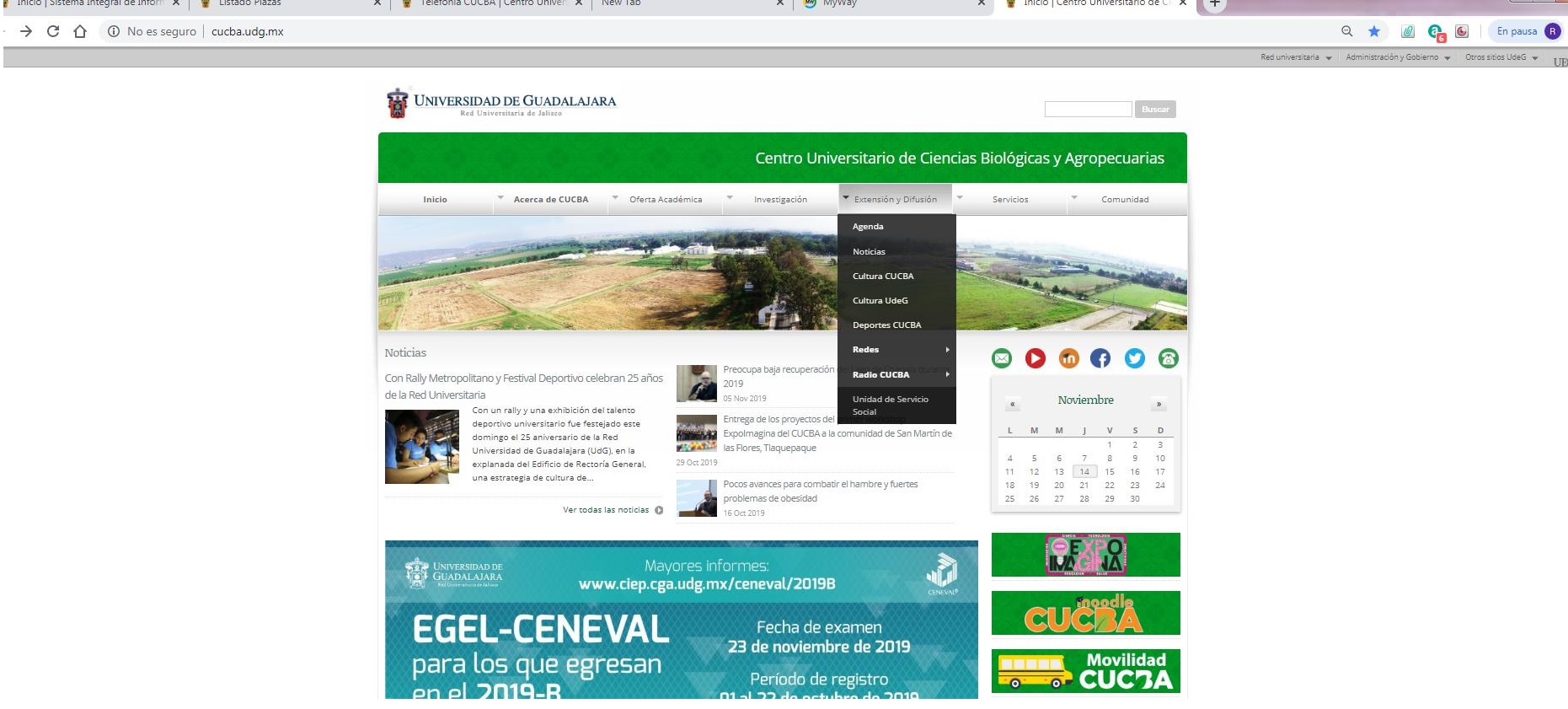 1.- INGRESAR A LA PÁGINA WEB DEL CUCBA.

2.-  ENTRAR AL RECUADRO EXTENSIÓN Y DIFUSIÓN.

3.- INGRESAR A UNIDAD DE SERVICIO SOCIAL.

4.- POWER POINT CON INFORMACIÓN PARA REGISTRO EN SIIAU.
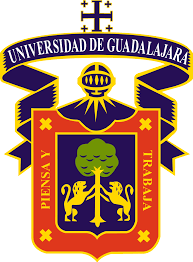 SERVICIO SOCIAL
 CALENDARIO 2023 B
ALUMNOS
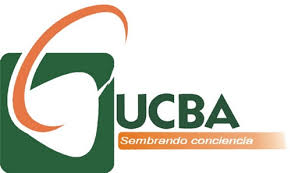 REGISTRO EN EL
SISTEMA DE ADMNISTRACIÓN DEL SERVICIO SOCIAL
http://ss.siiau.udg.mx/
24 DE ABRIL 2023    AL    30 DE JUNIO DEL 2023
ELECCIÓN DE PLAZA
18 DE AGOSTO DEL 2023
RECOGER OFICIO DE COMISIÓN AL SERVICIO SOCIAL
24 Y 25 DE AGOSTO DEL 2023
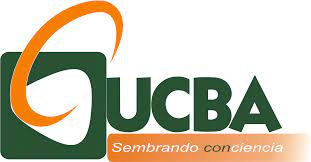 SERVICIO SOCIAL
 CALENDARIO 2023 B
DEPENDENCIAS
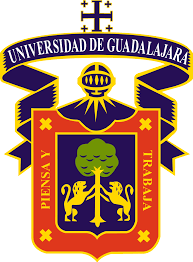 REGISTRO EN EL
SISTEMA DE ADMNISTRACIÓN DEL SERVICIO SOCIAL
http://ss.siiau.udg.mx/
21 DE ABRIL DEL 2023   AL  14 DE JULIO DEL 2023
PUBLICACIÓN DE PROGRAMAS DE SERVICIO SOCIAL
 19 DE JULIO DEL 2023
Estatus del alumno en el servicio social 

Aspirante.
	


Alumno que ingresa por primera vez a la plataforma “Administración de servicio social” y se registra en ella.
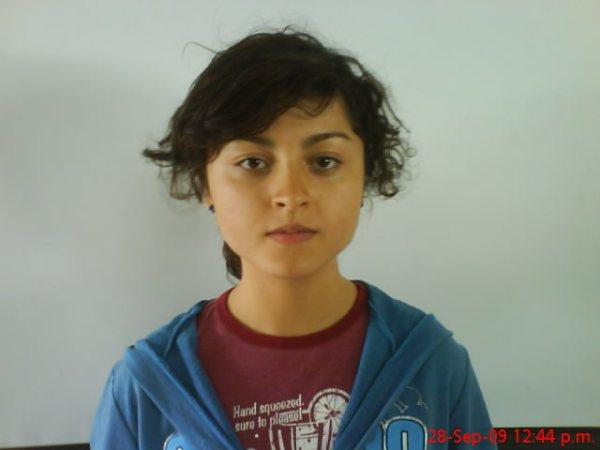 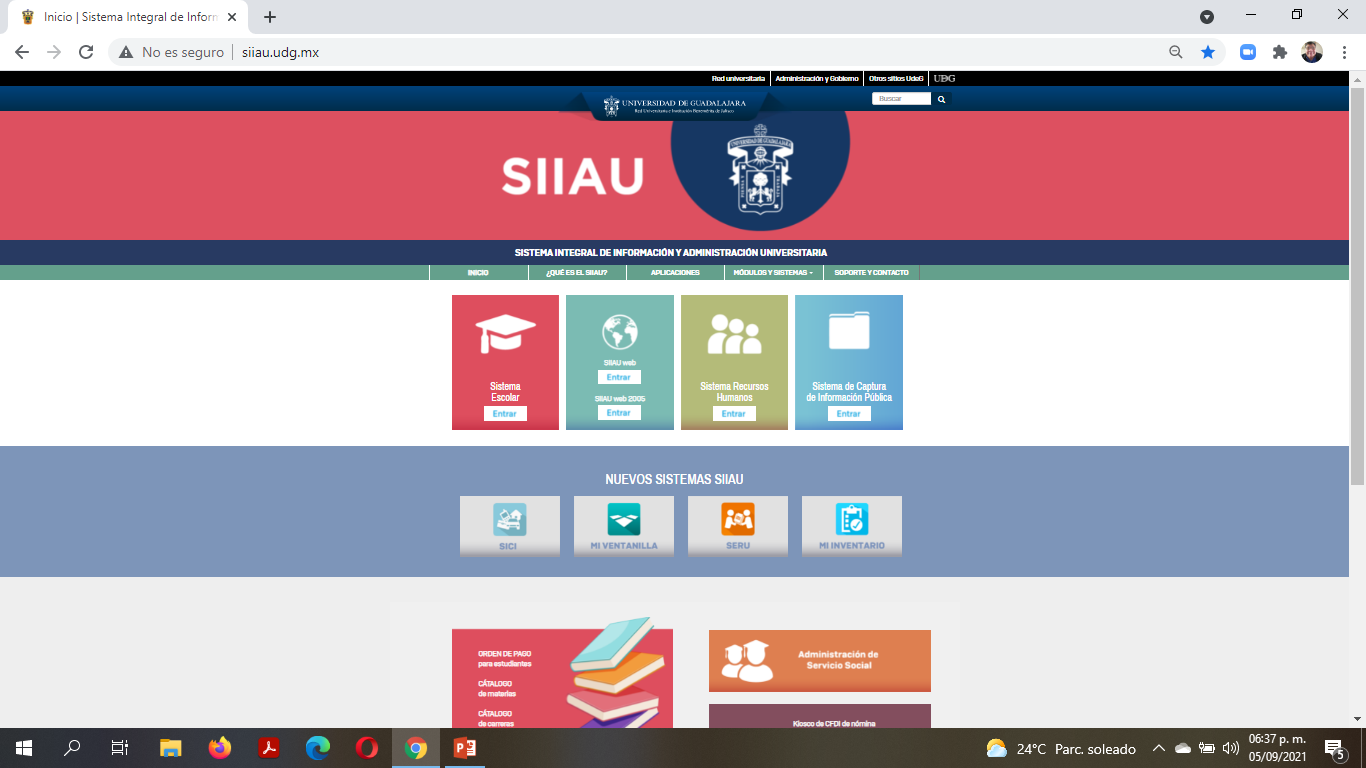 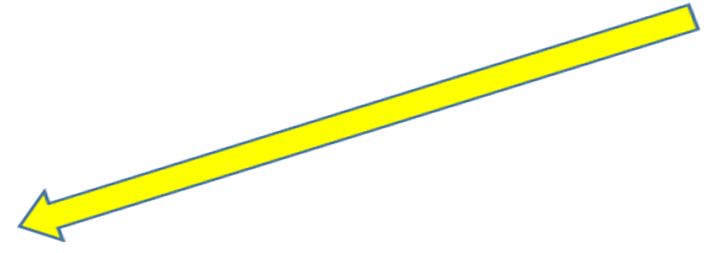 DALE CLIC AQUI
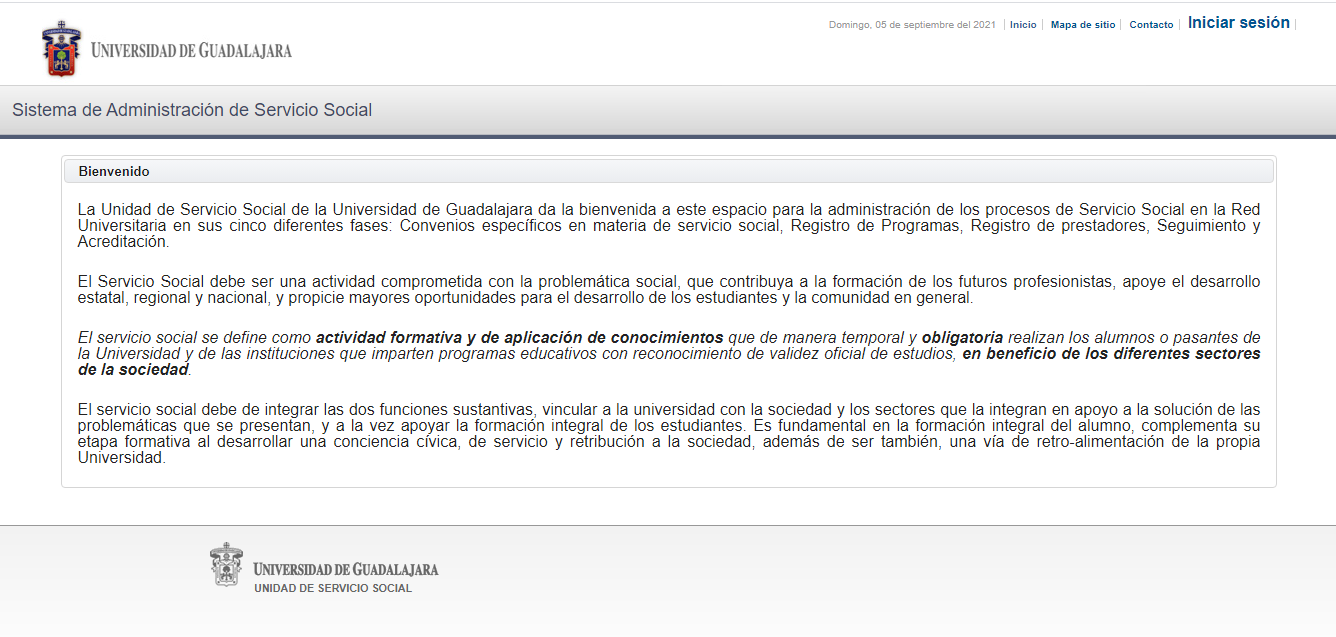 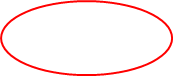 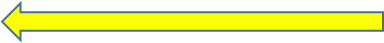 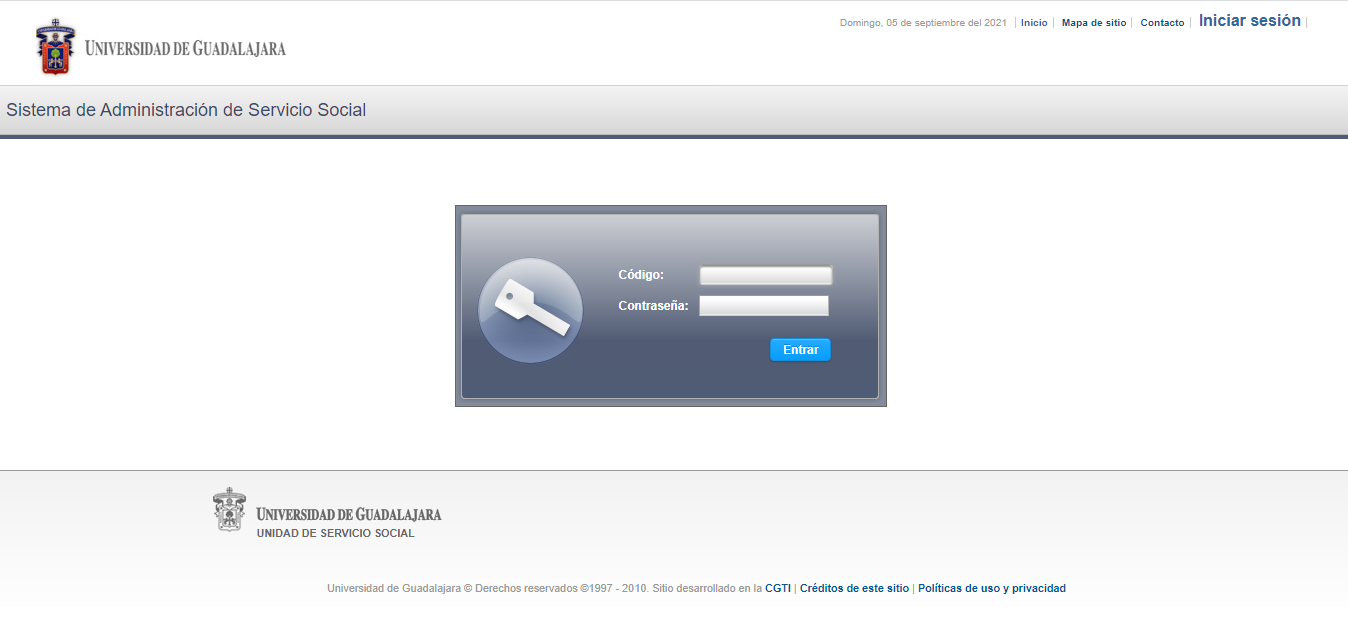 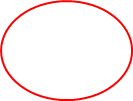 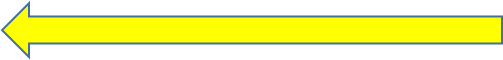 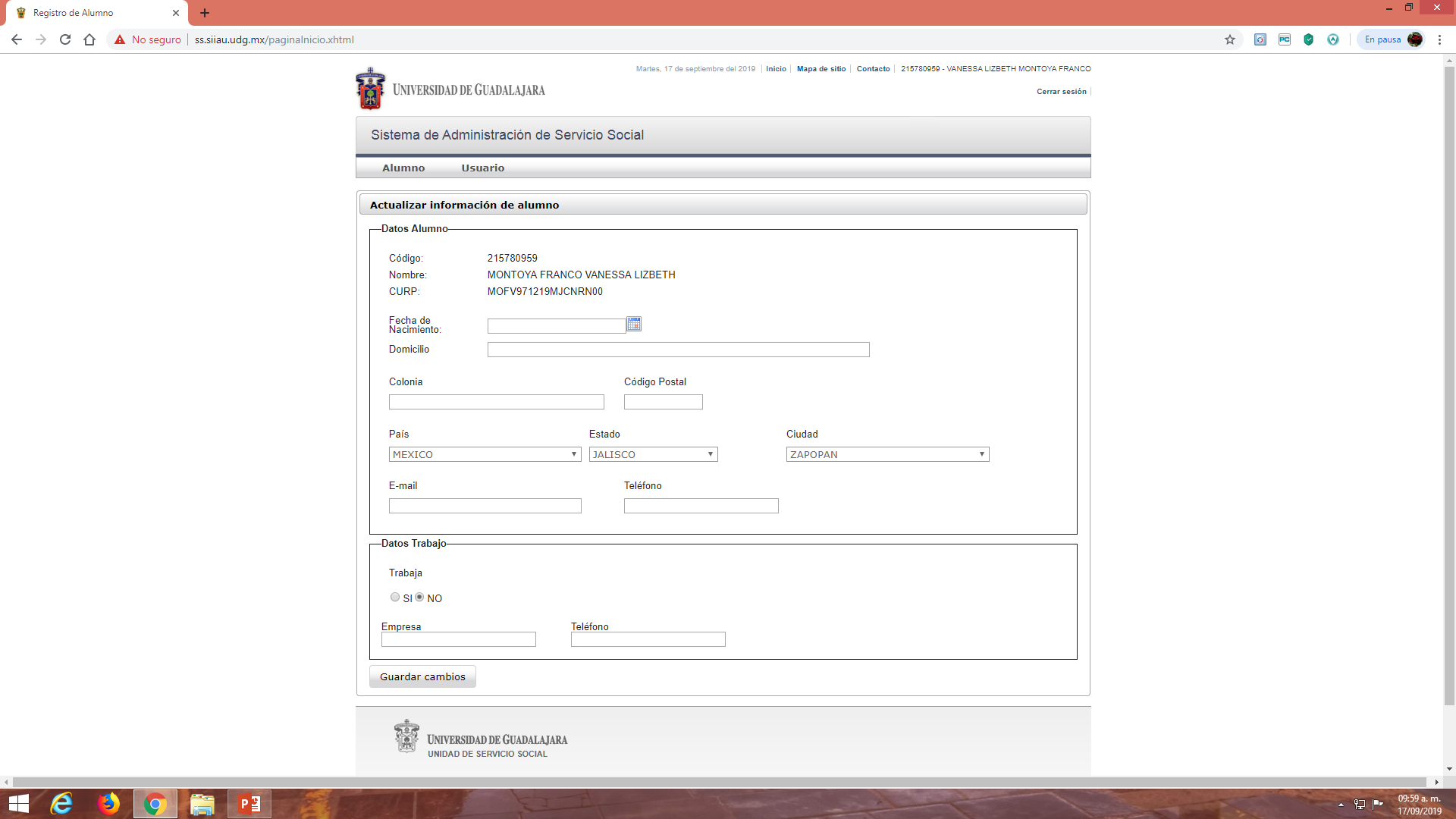 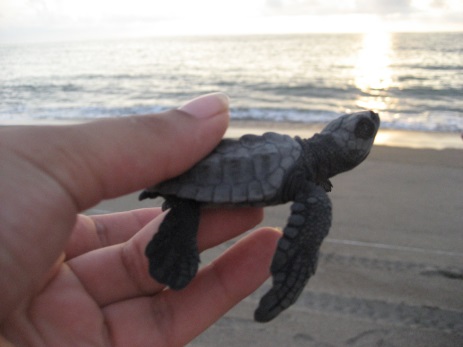 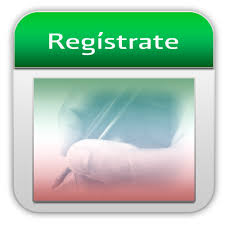 SERVICIO SOCIAL Y SELECCIÓN DE PLAZA
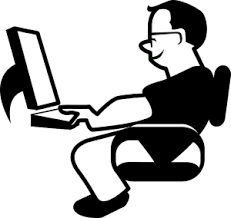 ss.siiau.udg.mx
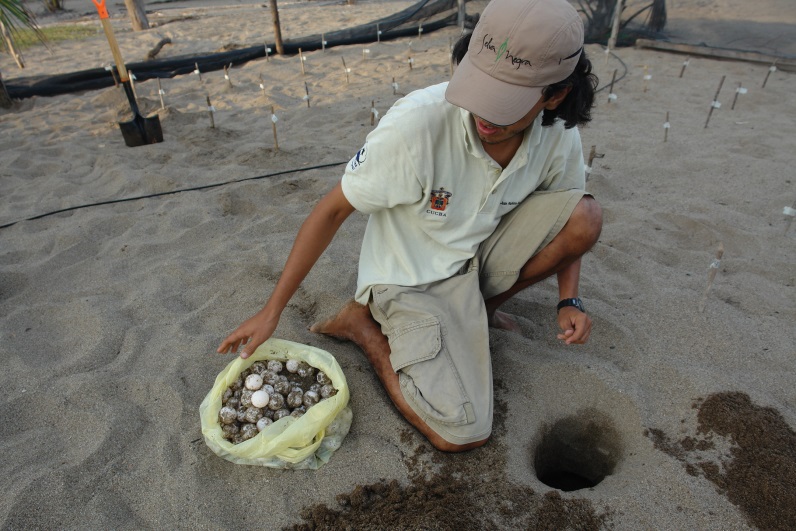 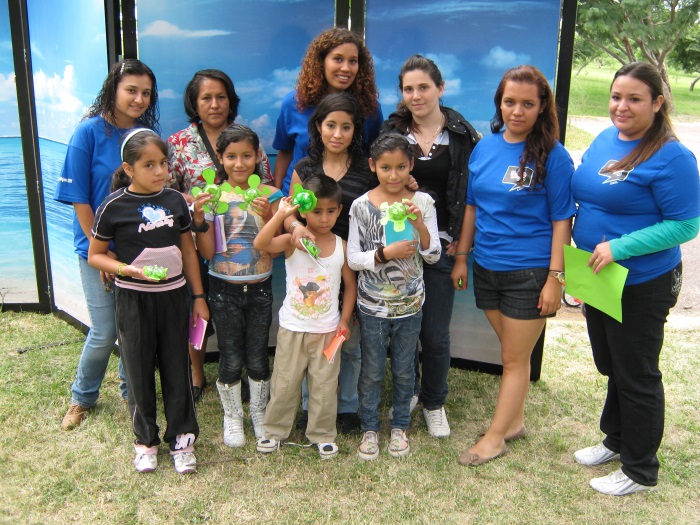 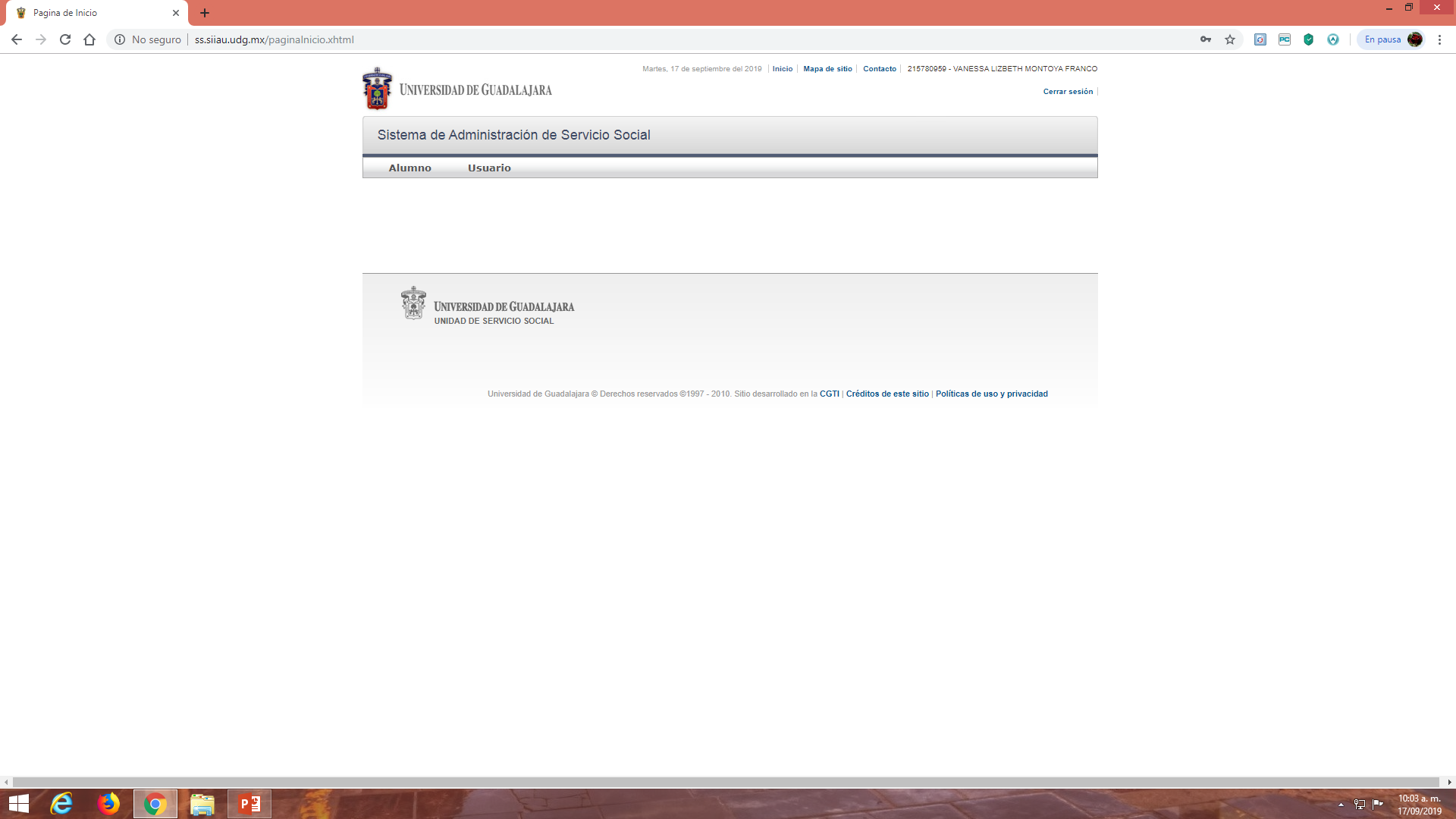 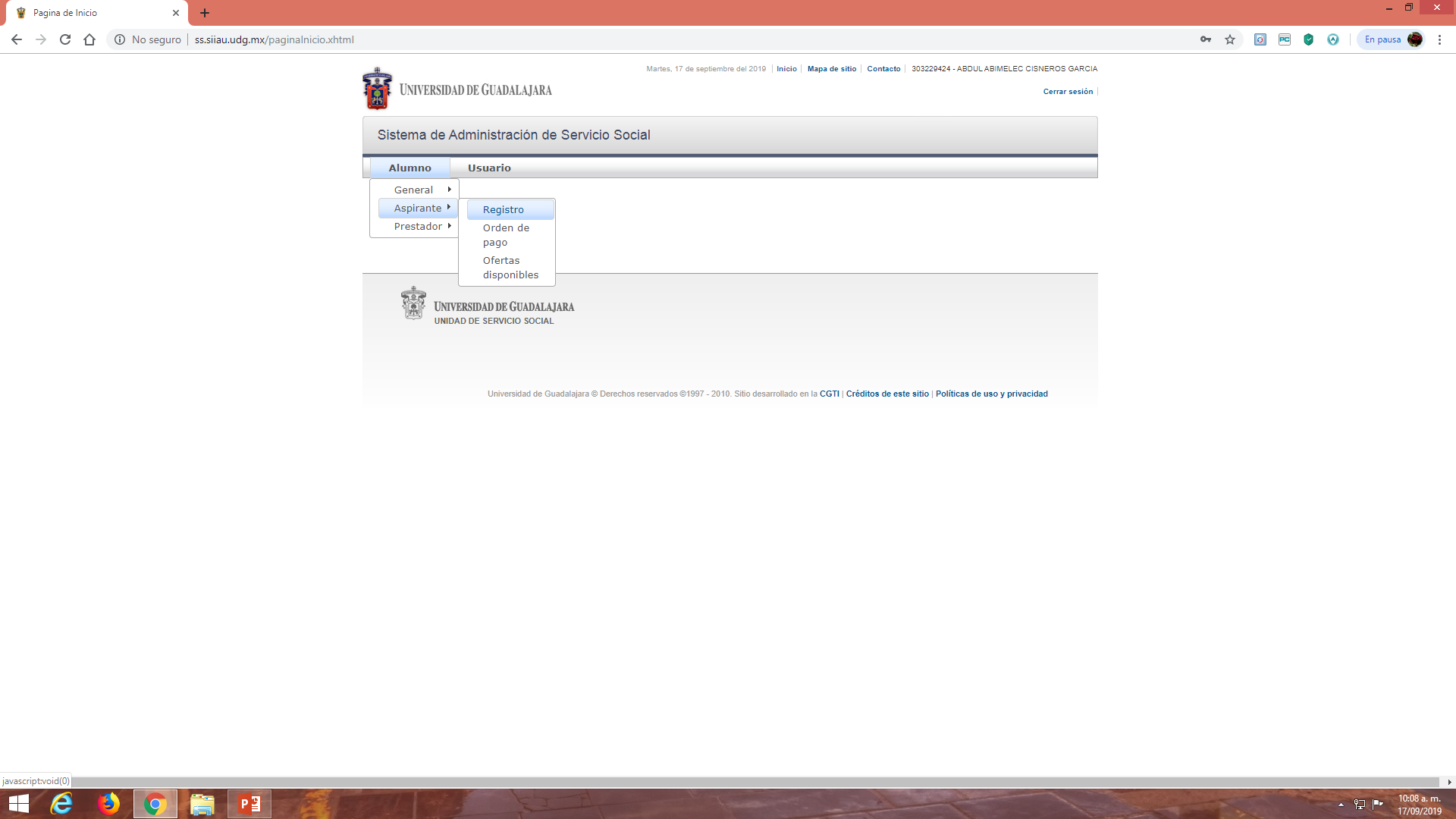 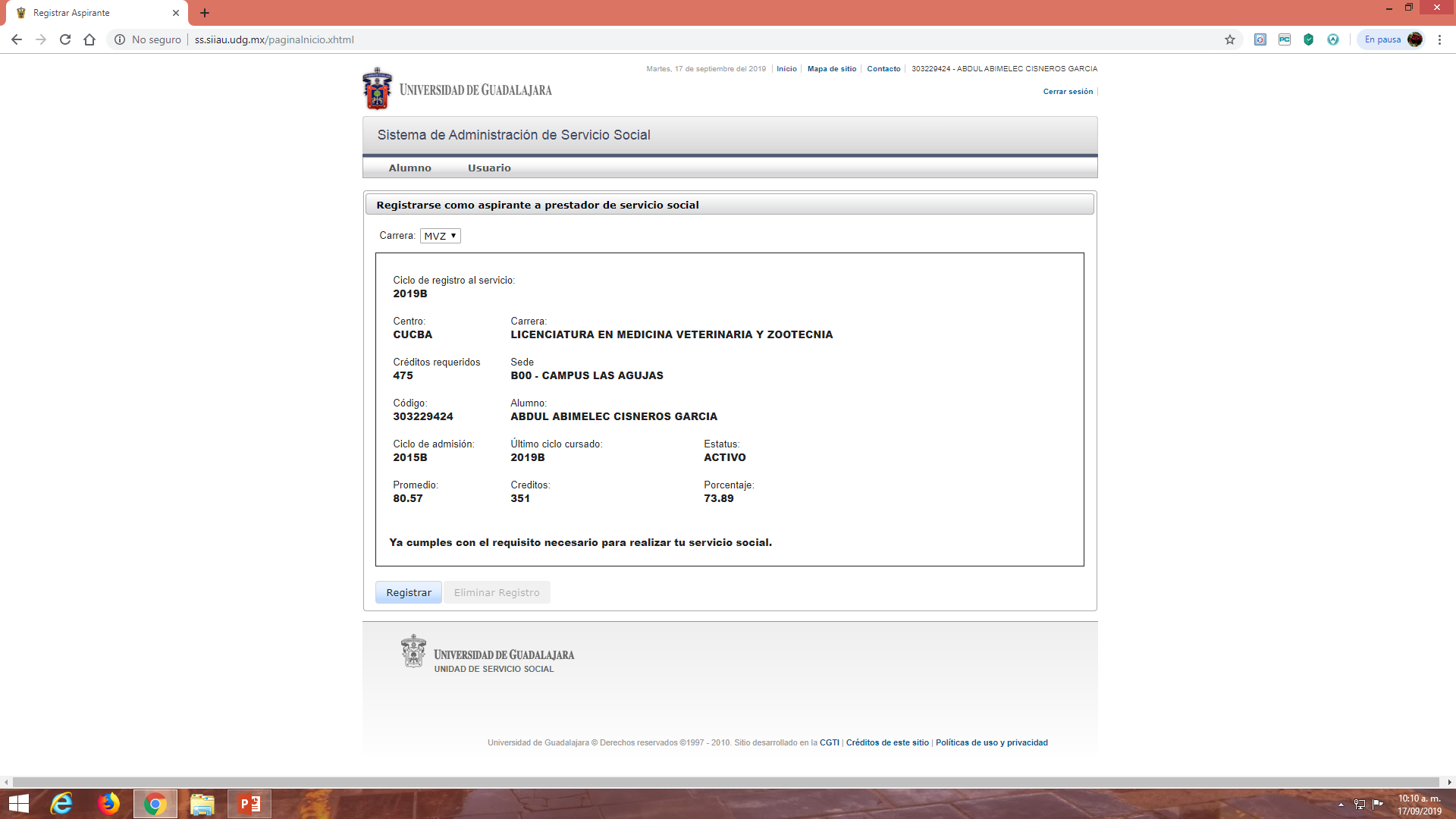 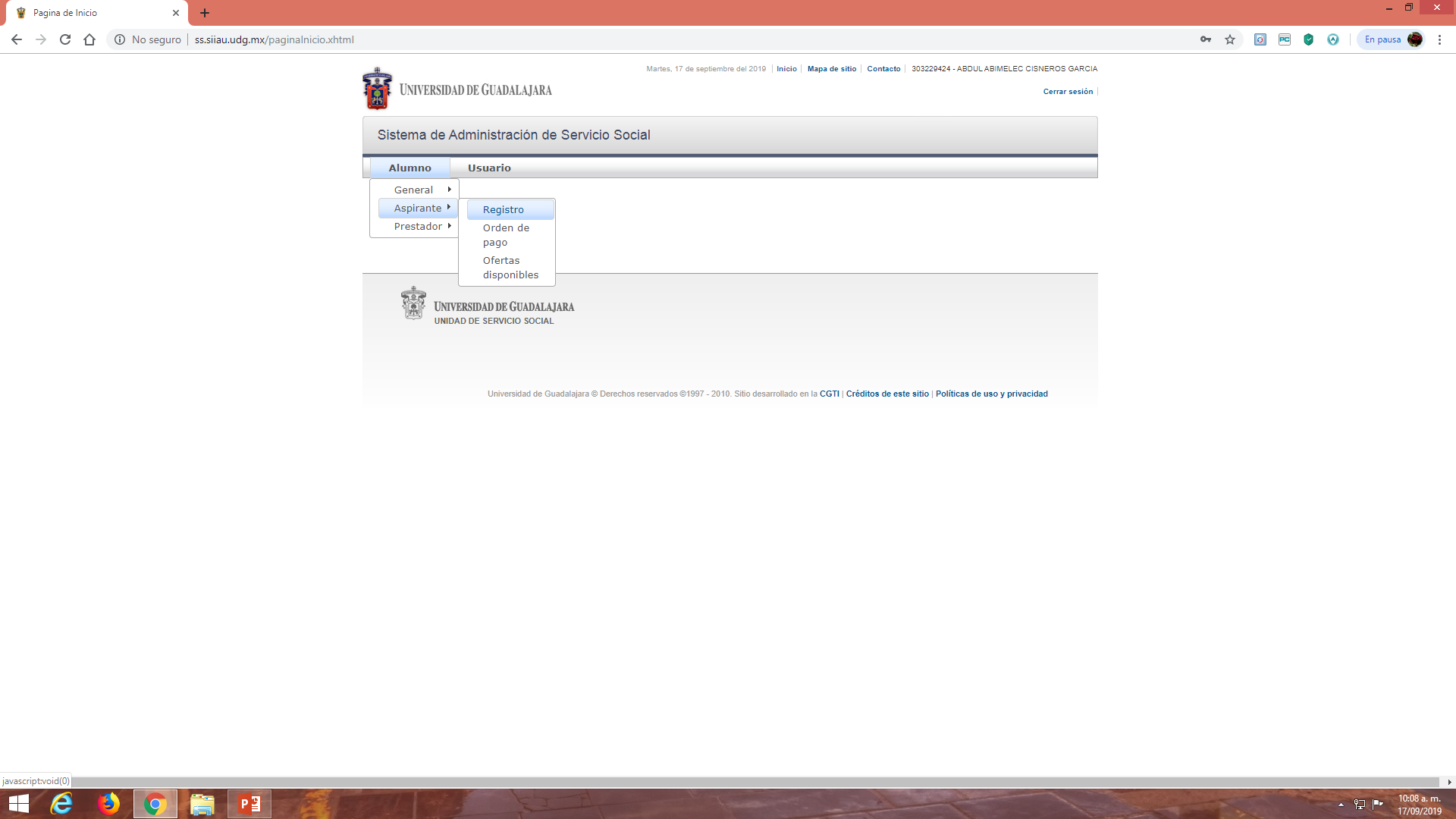 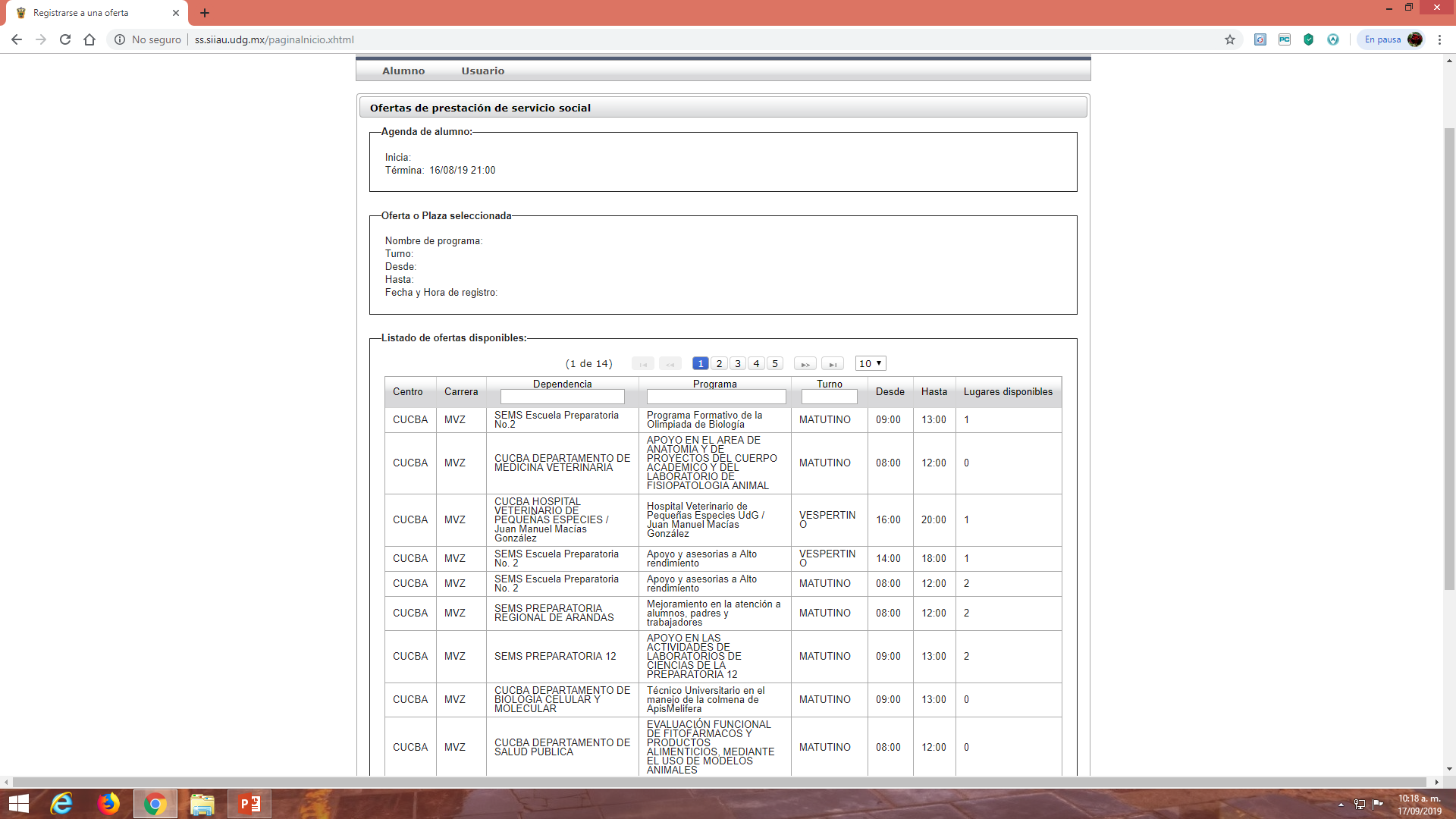 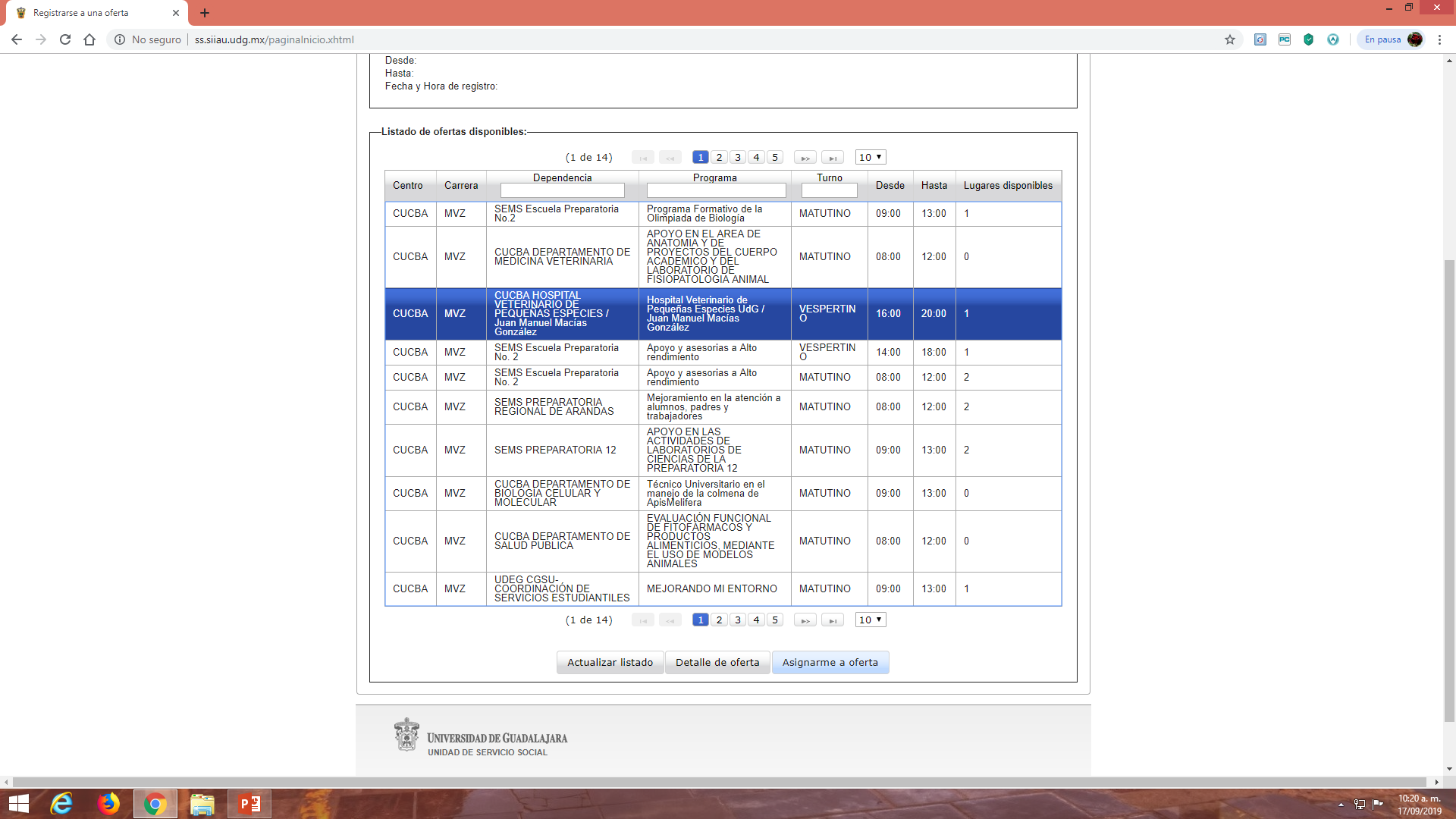 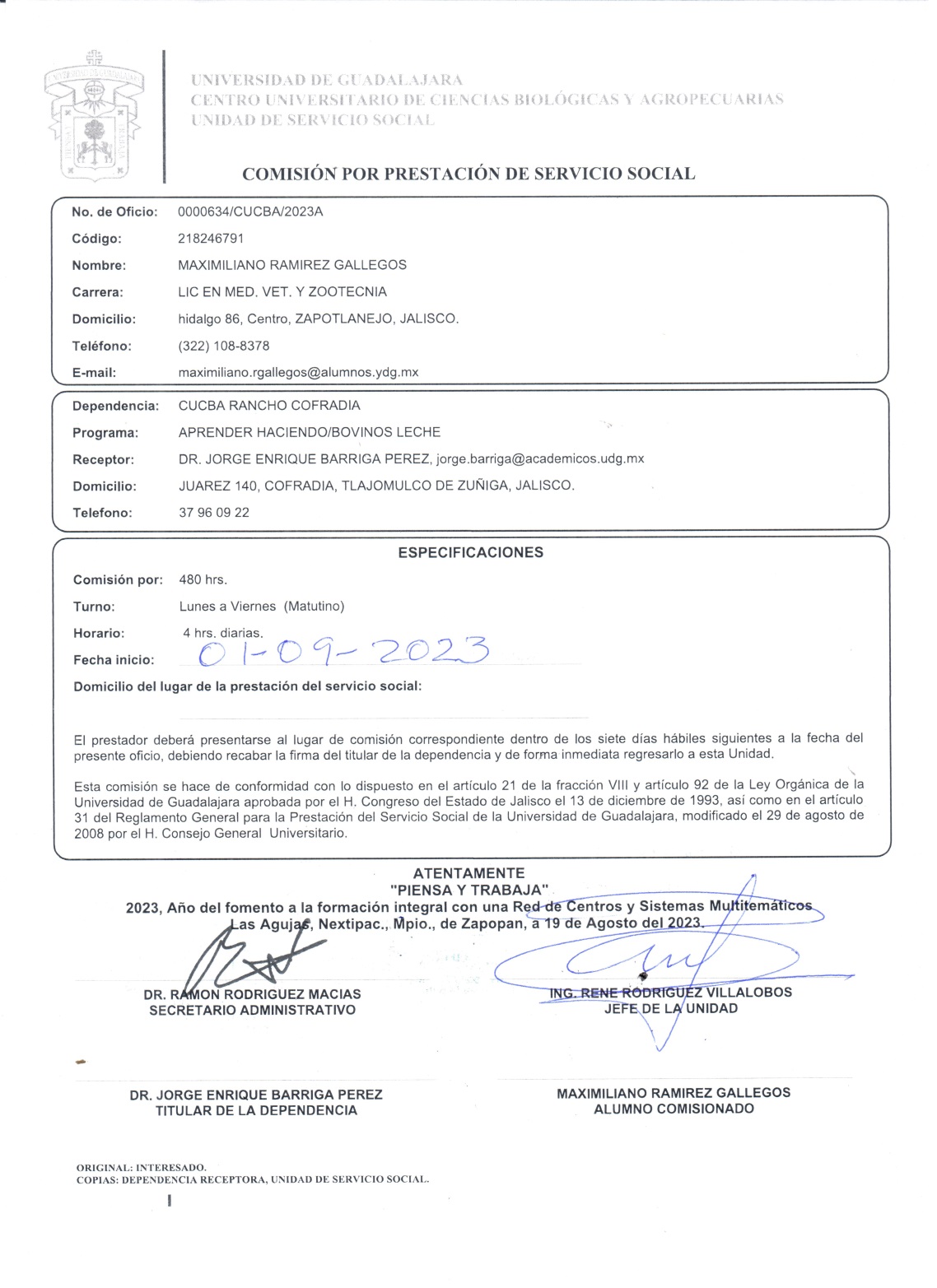 Entrega del “Oficio de Comisión”, acorde al calendario
24 Y 25 de agosto del 2023
Fecha de inicio:
01 de septiembre de 2023
Alumno activo:
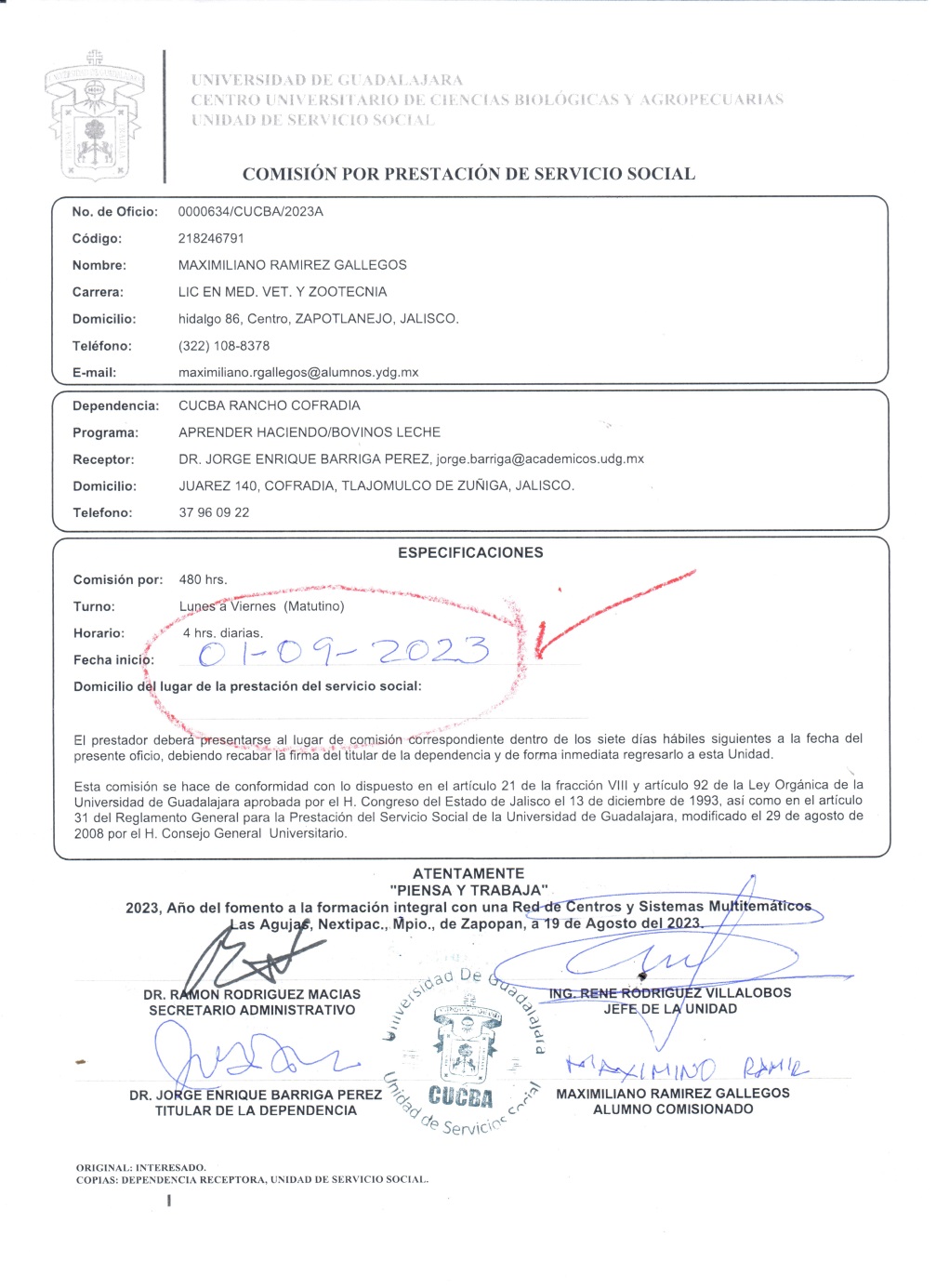 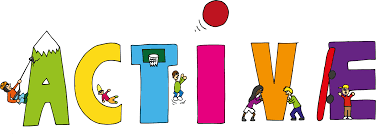 Enviar al correo uniss@cucba.udg.mx,  copia del “Oficio de Comisión”, firmado, sellado, con fecha de inicio.
ALUMNOS ACTIVOS EN UNA PLAZA DE SERVICIO SOCIAL
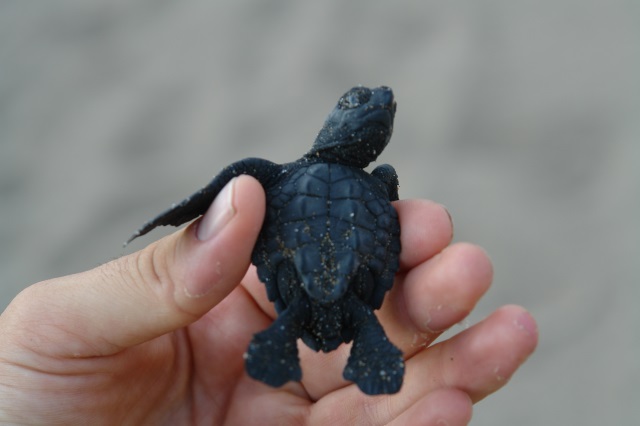 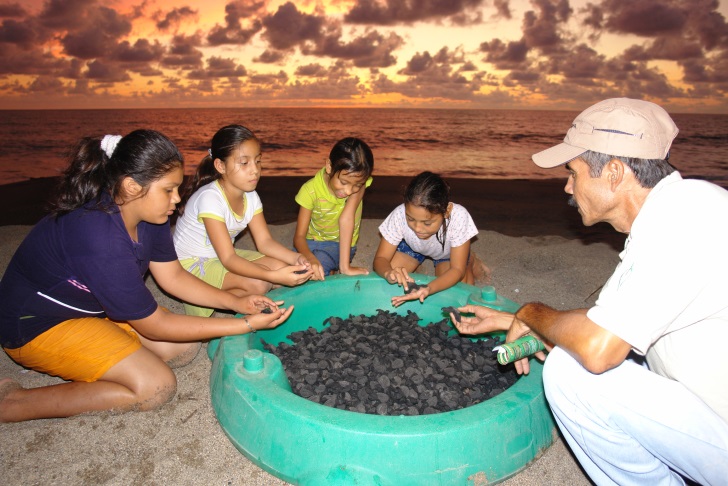 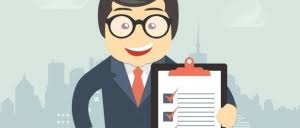 INFORMES  BIMESTRALES
Alumno activo:

Reporte Bimestral. 
 “Bimestres calendario”  

 01 de septiembre de 2023   al   31 de octubre de 2023.

01 de noviembre de 2023   al   31 de diciembre de 2023.

01 de enero de 2024  al  29 de febrero de 2024.
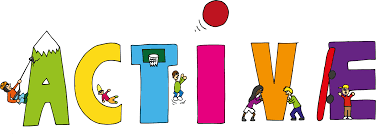 PARA HACER LOS INFORMES, DEBES INGRESAR A…
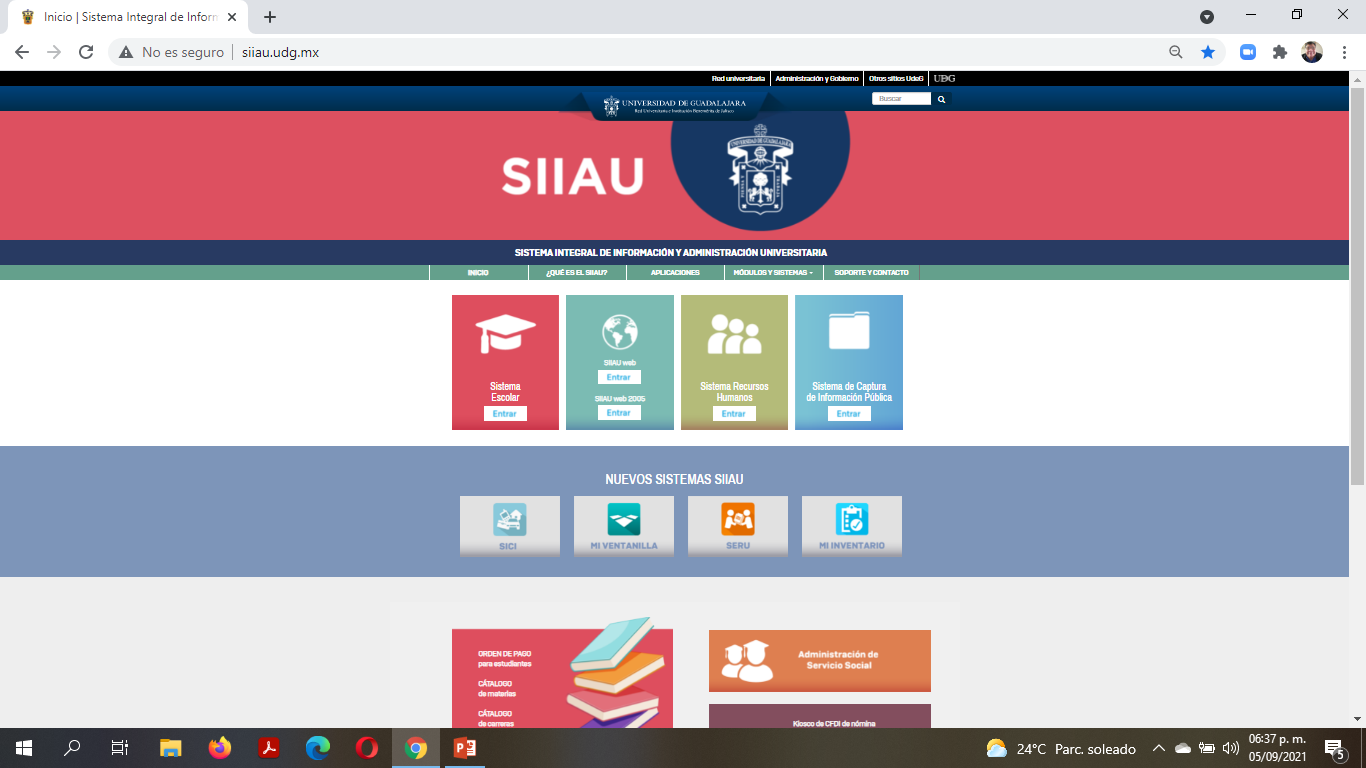 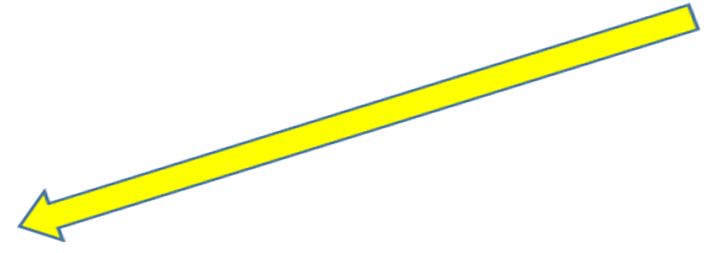 DALE CLIC AQUI
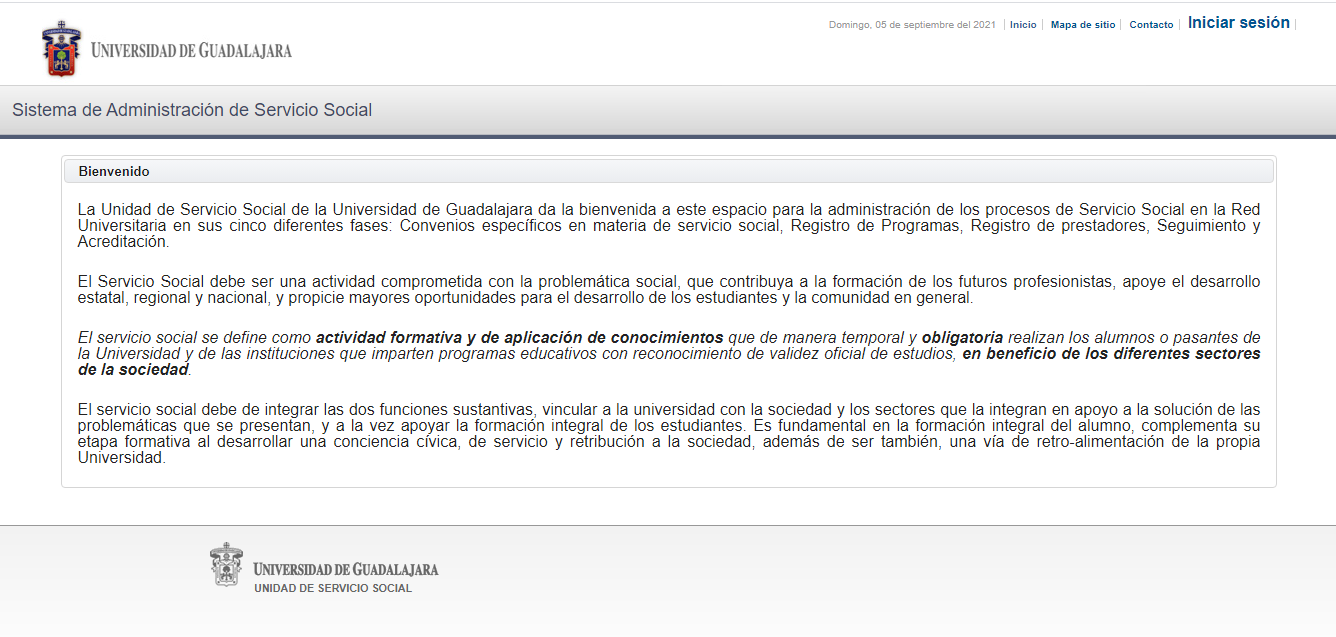 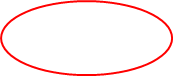 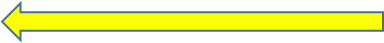 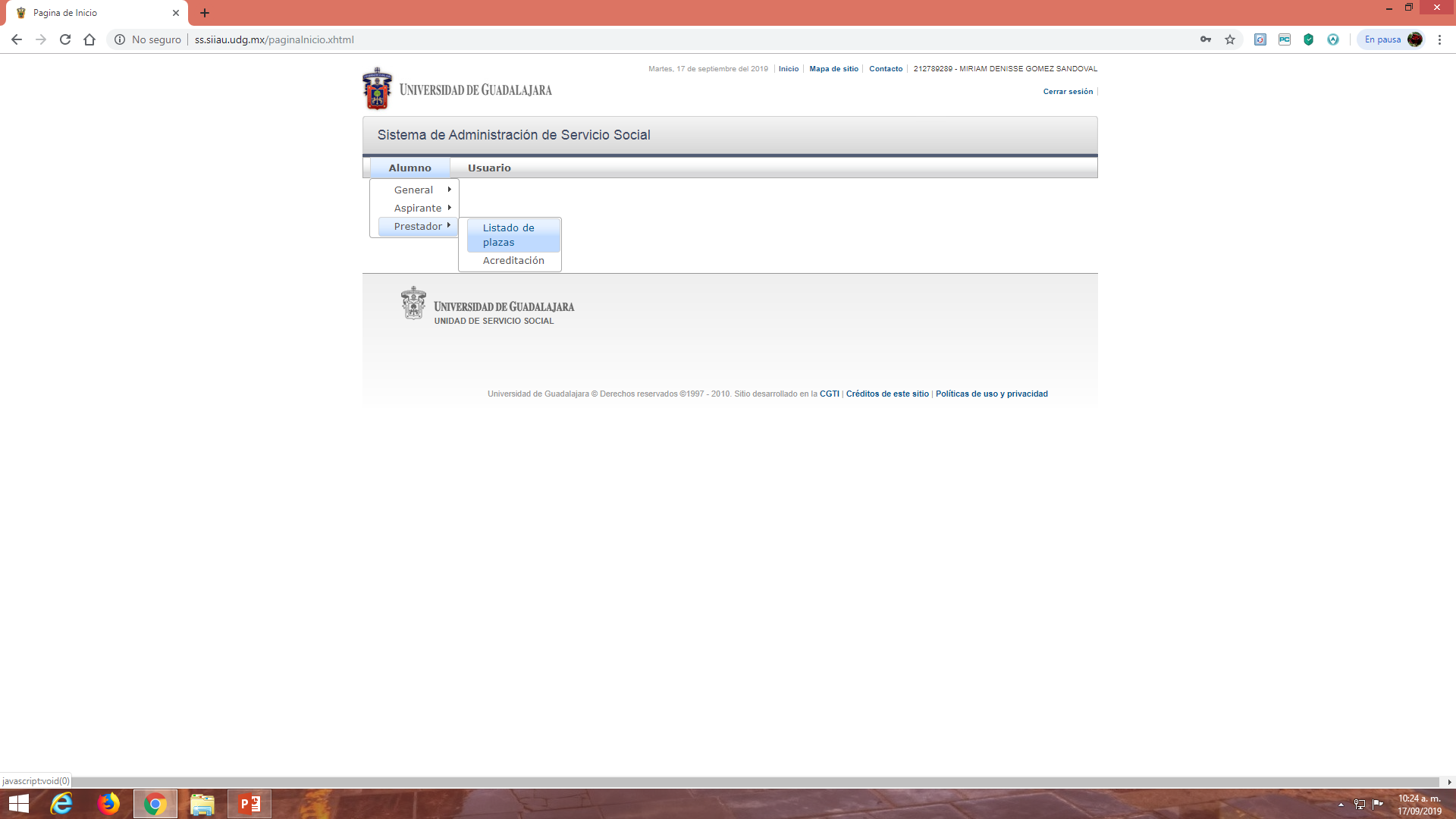 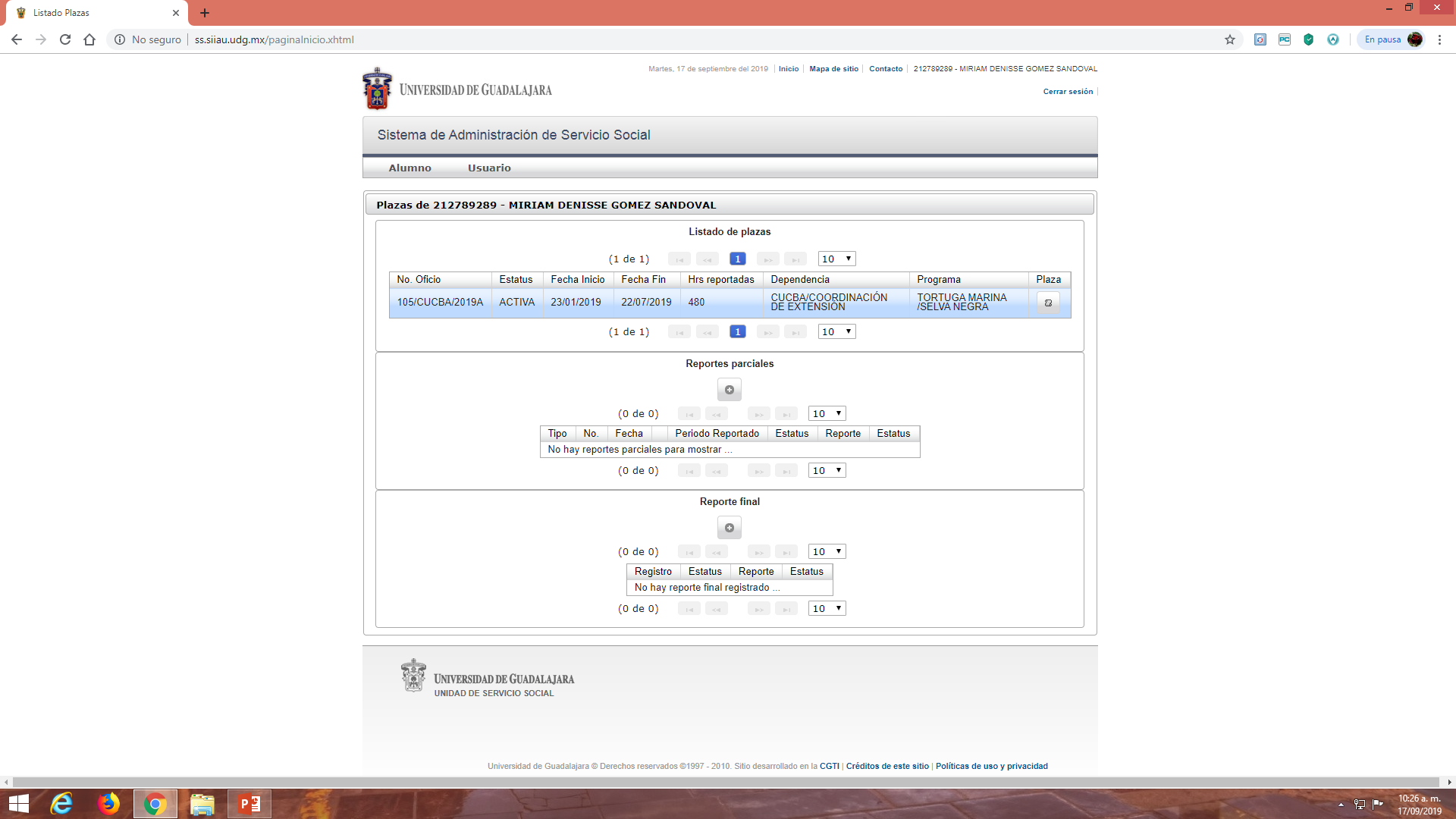 Marca la plaza para activar el botón “Reportes parciales”
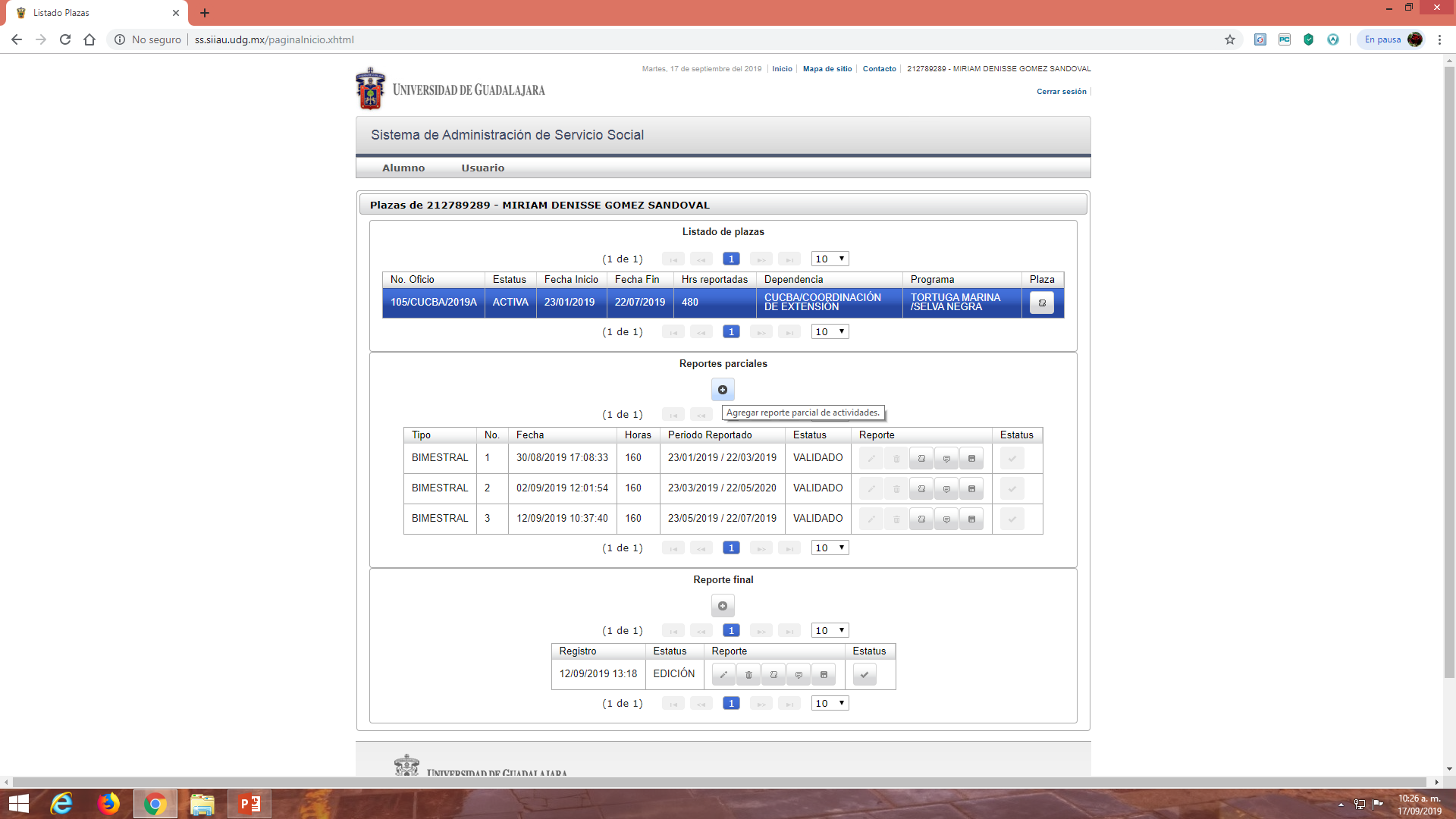 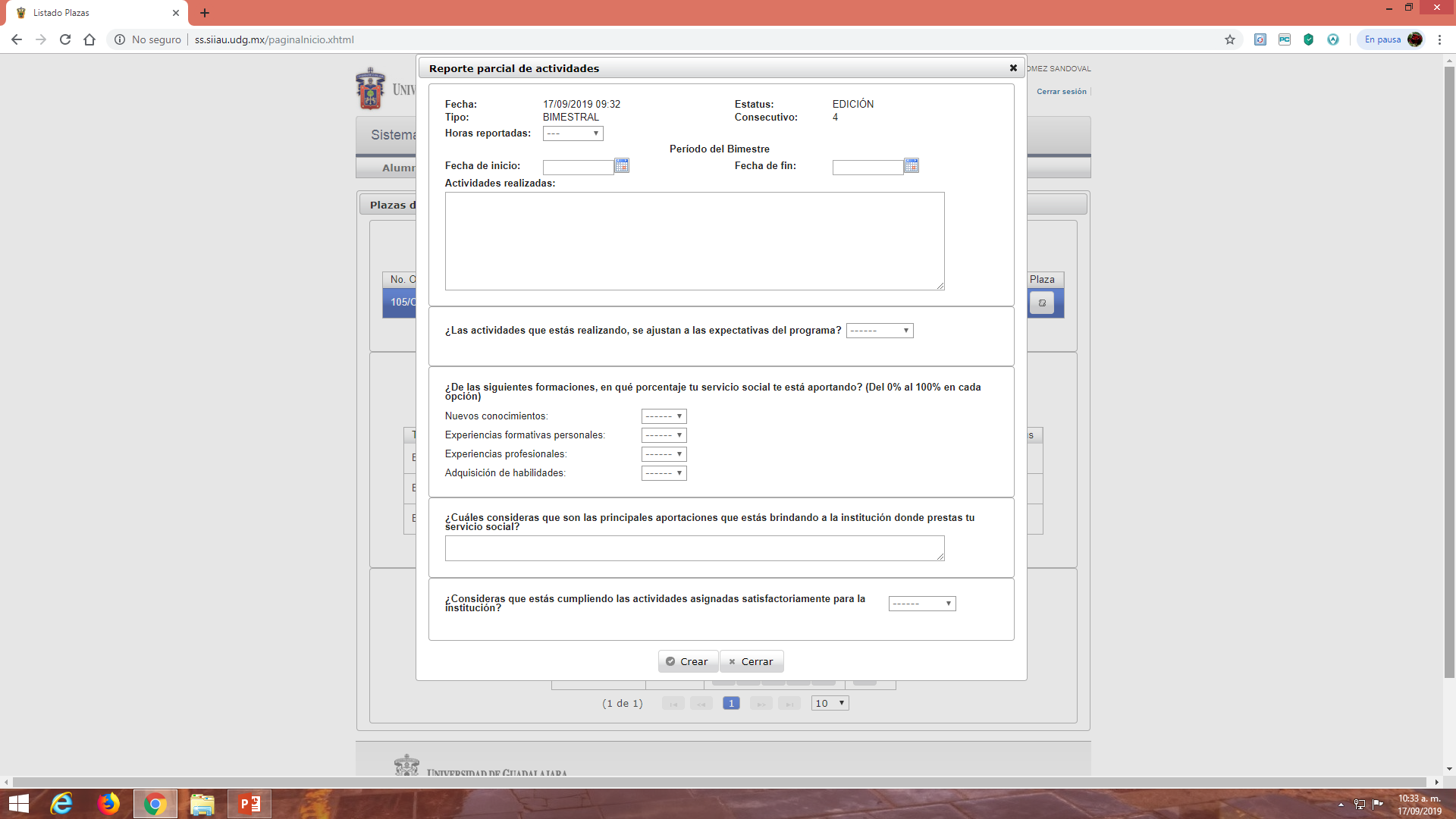 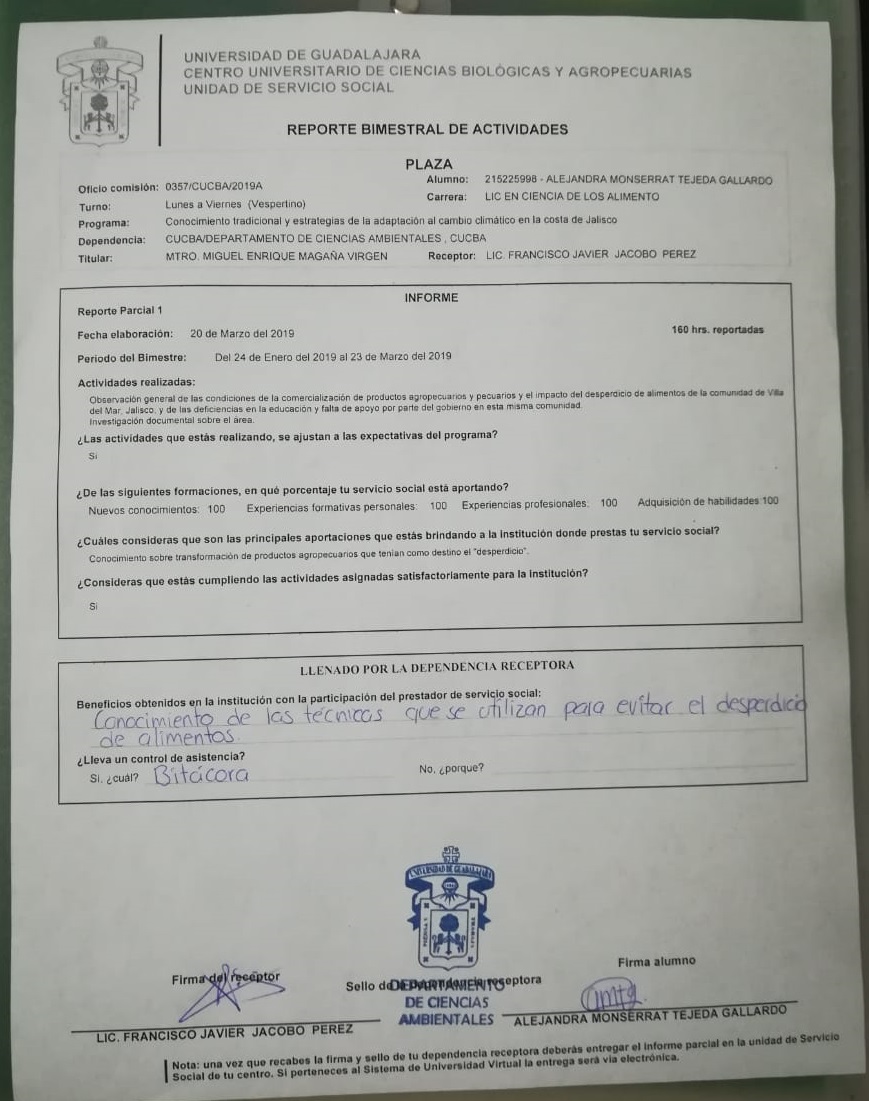 REPORTE BIMESTRAL, FIRMADO Y SELLADO, LISTO PARA SER AGREGADO AL REPORTE EN SIIAU Y ENVIARLO A “REVISIÓN”.
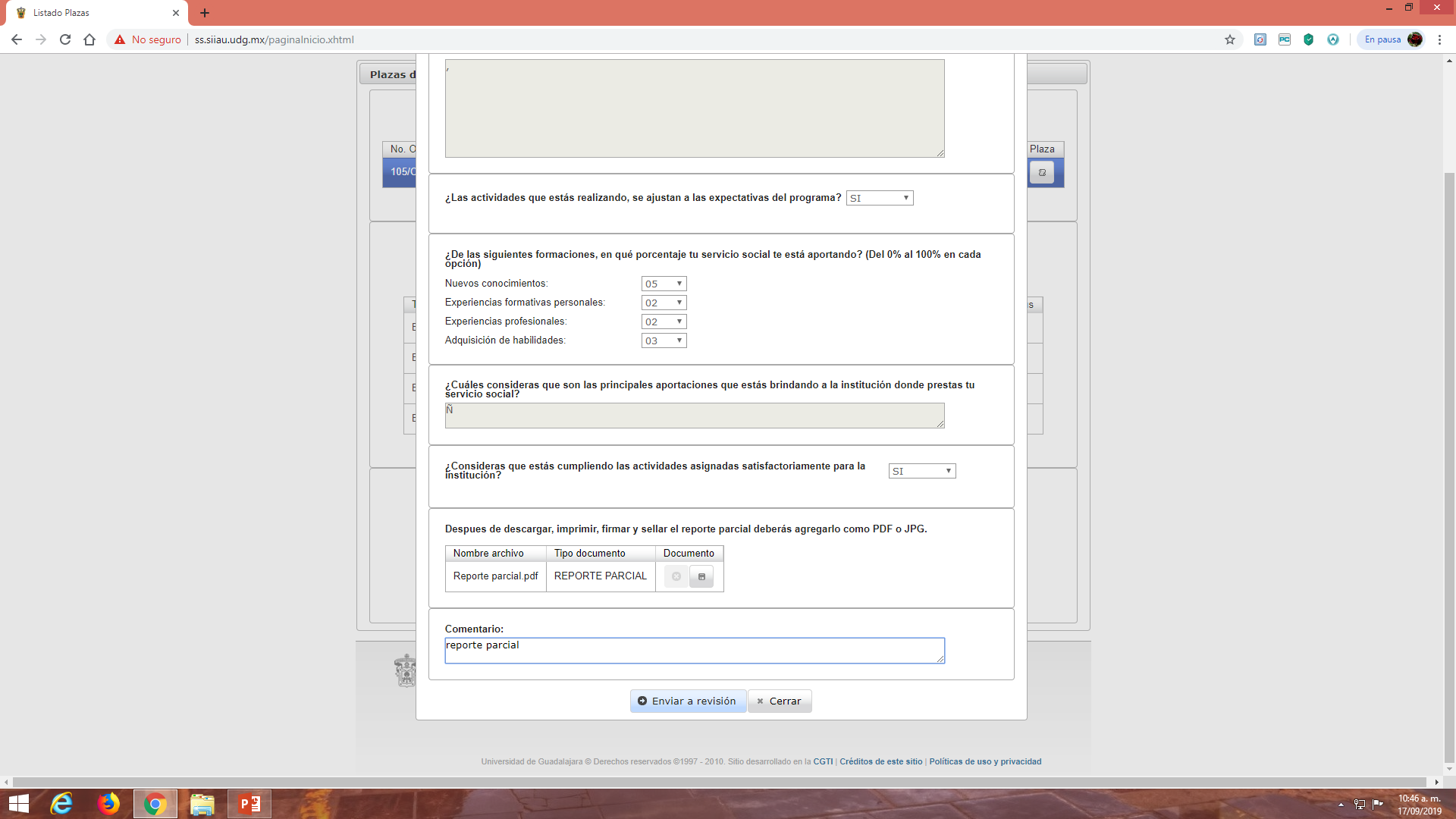 Reporte parcial agregado
Indispensable escribir un comentario
Tiempos en el Servicio Social

Mínimo: seis meses calendario.

Máximo: 24 meses calendario.

En los reportes bimestrales de Servicio Social: Reportar días exactos en que se cumplen las fechas sin importar si son días festivos o vacaciones.
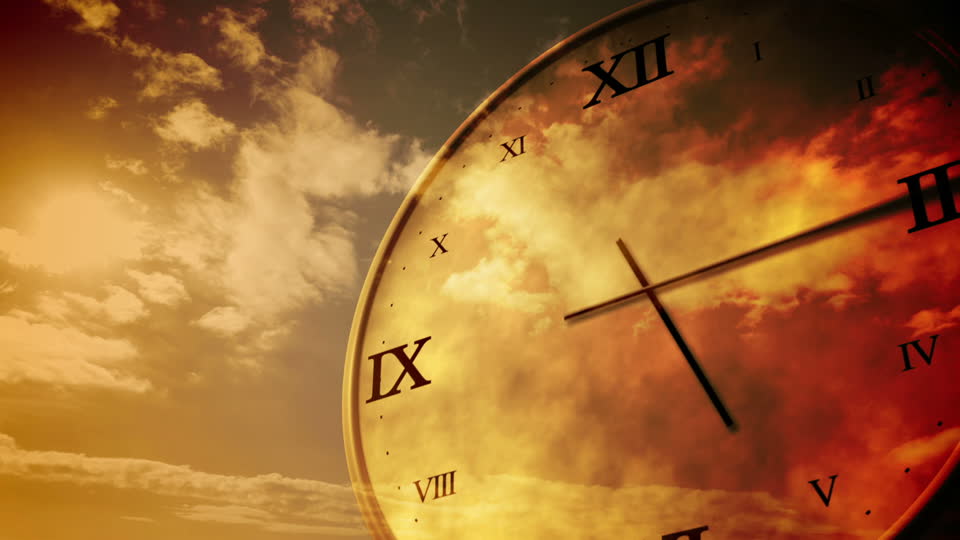 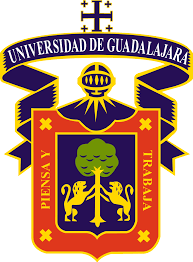 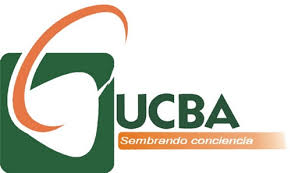 REQUISITOS PARA OBTENER LA ACREDITACIÓN  EL SERVICIO SOCIAL
(LO QUE ANTES LLAMABAN LA CARTA DE LIBERACIÓN EL SERVICIO SOCIAL)

En el sistema de administración del servicio social del SIIAU, se describen una serie de documentos que se requieren para acreditar el servicio social, NO HACER CASO.

Para acreditar el servicio social en el CUCBA y solo e el CUCBA, deberán de entregar lo siguiente:

Captura de pantalla donde se observe que tu plaza tiene el estatus de TERMINADA
Orden de pago generada por el sistema de administración de servició social.
Recibo original del pago en el banco de su preferencia.
Cuatro fotografías, rectangulares, en blanco y negro, de estudio , de 5 X 3.5 cm. , con papel autoadherible:
	 Hombres: saco negro, camisa blanca, corbata negra.
	Mujeres: Blazer negro, blusa blanca.

Los alumnos de MVZ que están registrados en el año de 2018 y años anteriores, DEBEN DE PRESENTAR OFICIO DE CUMPLIMIENTO  DE CINCO CAMPAÑAS ANTIRRABICAS
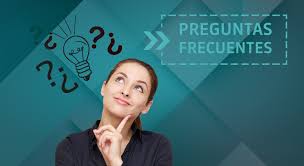 ¿Puedo realizar mi servicio social en una plaza NO registrada en el Sistema
“Administración del servicio social”?

Solo lo que se ve en SIIAU es elegible.
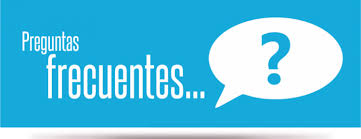 ¿Cuantas horas debo de cubrir para cumplir mi servicio social?
480 horas
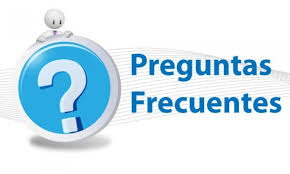 ¿Que debo hacer para que una empresa me acepte como prestador de servicio social?

En las empresas se realizan “Prácticas Profesionales”.
NO HAY SERVICIO SOCIAL EN EMPRESAS!!!
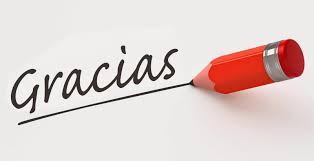